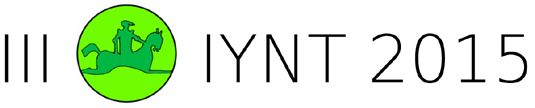 Serbian Team
Problem 14
Regional Center for Talented Youth Belgrade II
14. Galton box

In the Galton box, a regular 2D lattice of obstacles disperses a thin flow of falling particles. When falling on the bottom of the box, the particles show a normal distribution. Use various types or particles and different arrangements of the obstacles to find the conditions when the distribution is no longer normal.
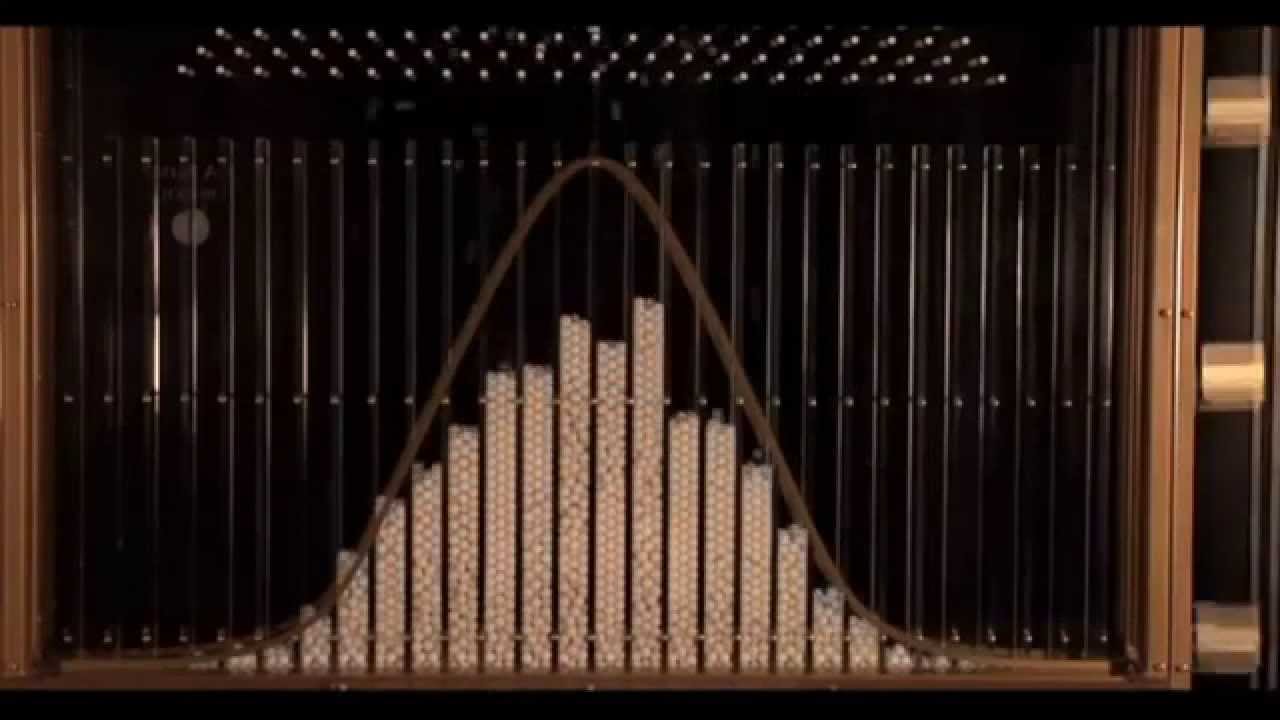 About the Galton Box
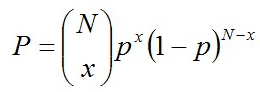 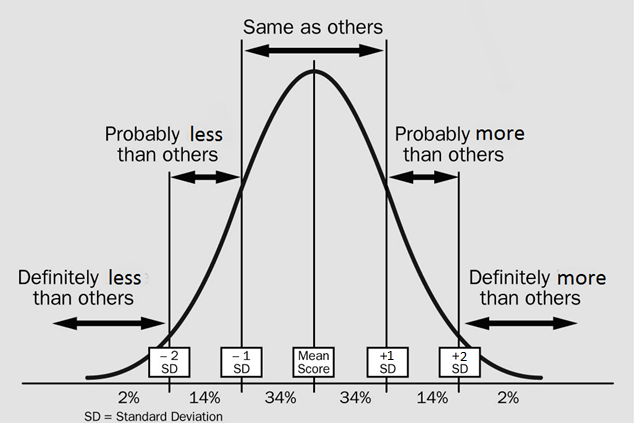 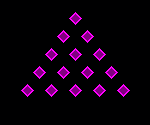 Shaping the obstacles like this
Ways of disrupting the normal distribution
Putting just one obstacle